PDS Imaging Node FY12 Mid-Year ReportLisa Gaddis (USGS)Sue LaVoie (JPL)March 27, 2012PDS Management Council MeetingCollege Park, MD
1
PDSMC March 27-28, 2012
Outreach: Planetary Data Workshop
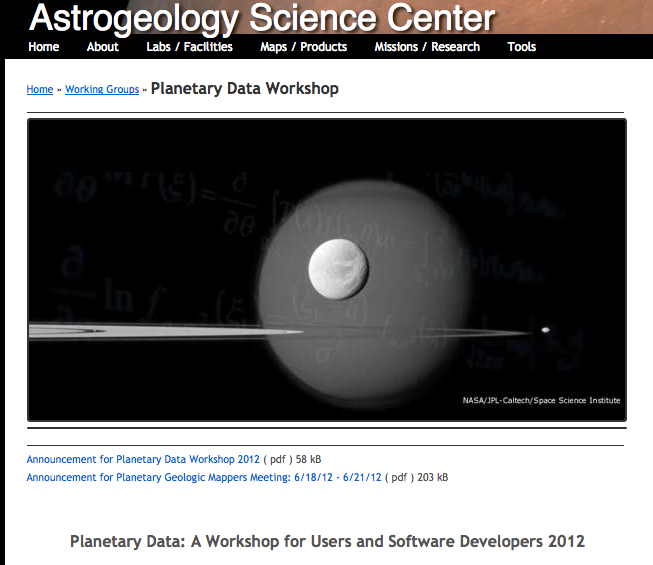 June 25-29, 2012 

Northern Arizona University (NAU) 

Flagstaff, AZ

Cosponsored by PDS, Carto Program, RPIF Network
Abstracts due April 30, 2012

Talks, posters, demos, 
hands-on training
http://astrogeology.usgs.gov/groups/Planetary-Data-Workshop
2
PDSMC March 27-28, 2012
Outreach: Planetary Data Workshop
Current Missions
LRO Diviner, LOLA
LROC NAC, WAC
MRO CRISM, HiRISE
MO THEMIS
MESSENGER
DAWN
Cassini (team workshop?)
Data Search Tools
PDS
Atlas, ODE, AN, UPC/PILOT, etc.
JMARS, LMMP Portal
Google Moon, Mars, etc.
Data Analysis & Visualization Tools
Opticks,  ENVI
ARCGIS, ISIS3
Other Activities
PDS4 overview and tools
Future of data storage, data processing, etc.
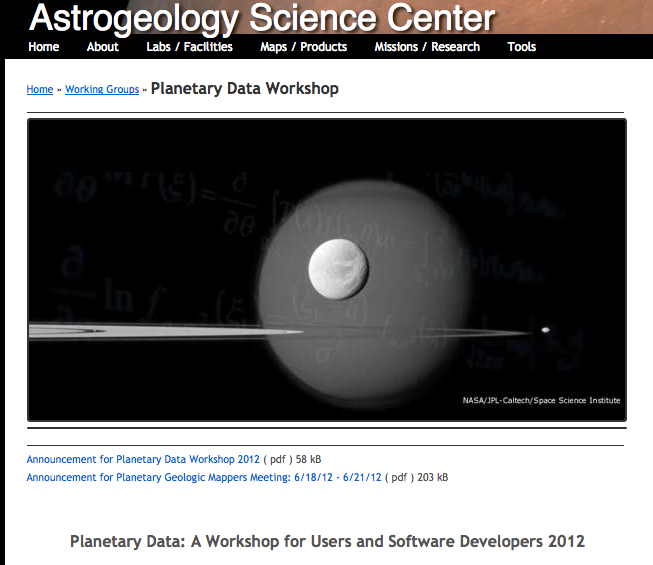 http://astrogeology.usgs.gov/groups/Planetary-Data-Workshop
3
PDSMC March 27-28, 2012
Taking input on topics from online user polls and abstract submissions

PDS Nodes are most welcome!

Please let me or Ed Guinness know if you have questions.

Presentations, tutorials, cookbooks, etc. will be posted online via meeting website and PDS
http://astrogeology.usgs.gov/groups/Planetary-Data-Workshop
4
PDSMC March 27-28, 2012
Mission Interface:  Current Work
Current Mission Archiving
Cassini
Chandrayaan-1 - -- final mission release at beginning of FY12
LRO 
MRO
MER
MESSENGER
Odyssey

Developing Missions
MSL
JUNO


Other Activities
Discovery “InSight” Data Management Plan
Planetary Image Atlas integrated into Mission Ops for Cassini, MER, MSL
5
PDSMC March 27-28, 2012
FY12 Data Releases & Volumes
6
PDSMC March 27-28, 2012
Mission Interface:  Data Nodes, Deep Archive
HiRISE Data Node (UofA, Tucson, AZ)
Quarterly deliveries continuing (3/1/12 data release of ~2 TB)
Transfer of complete HiRISE EDR data set to IMG Flagstaff continues
SISs updated for new color orthophotos to be added to DTM dataset
HiRISE Disaster Recovery Plan finalized

THEMIS Data Node (ASU, Tempe, AZ)
Quarterly deliveries continuing (1/1/12 data release of ~90GB)

LROC Data Node (ASU, Tempe, AZ)
Quarterly deliveries continuing (3/15/12 data release of ~26 TB)
LROC SOC plans to reprocess all previously released data (releases 1-8)
Electronic transfers to IMG-JPL initiated; EDRs will be stored at Data Node, IMG-JPL & IMG-Flagstaff; CDRs at IMG-JPL & Data Node
~300 TB of data storage hardware in-hand at each site

NSSDC ‘deep archive’ transfer
Viking Orbiter and Magellan volumes staged and in progress
7
PDSMC March 27-28, 2012
Data Access: Imaging Node Web Site
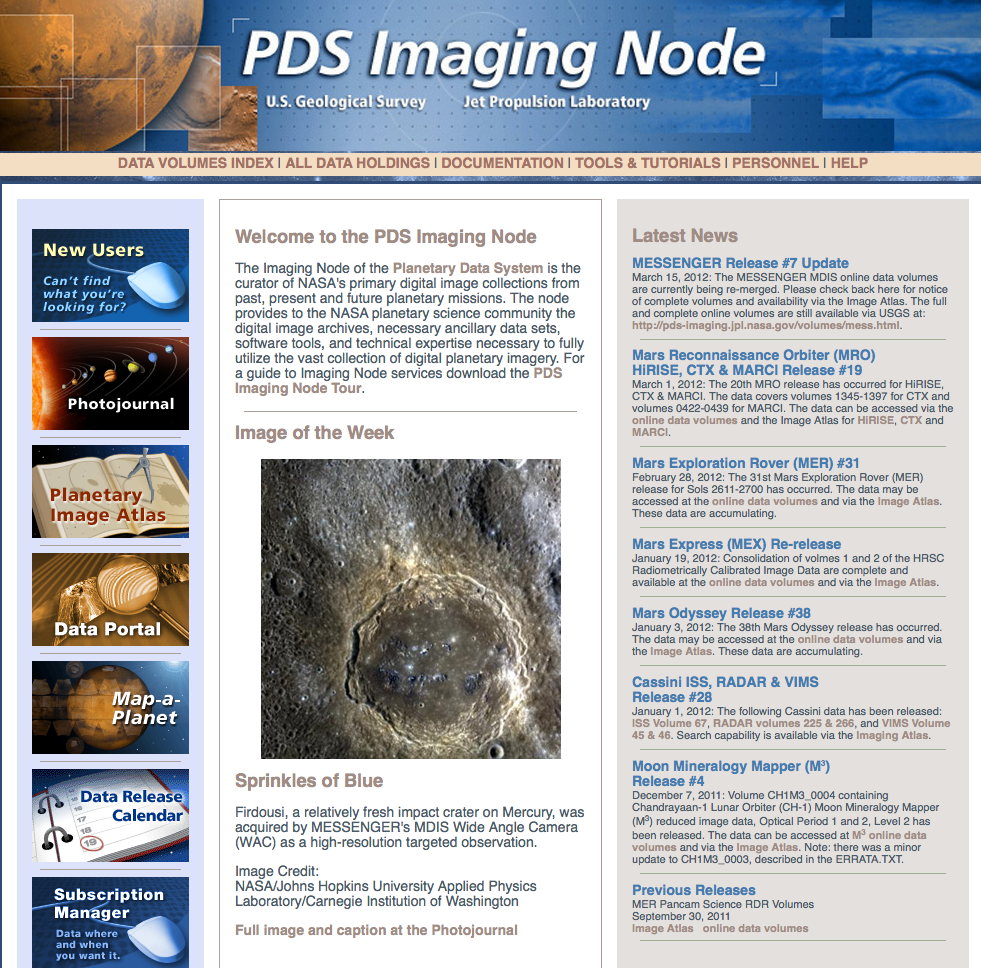 Status:
Updates to look & feel, usability
Updating Mission Pages with consistent 
     content & look, links to documentation
New content
Wrote or co-wrote tutorials (next slide) for use and 
processing of more challenging data sets
ISIS3:  Cassini ISS, VIMS & RADAR in progress
Project-authored Cassini Radar Users Guide posted
Project-authored Cassini ISS Users Guide (in review)
Proposal Support
Online summary of all Data Holdings, data set name, id, and archive status (accumulating, certified, etc.)
Plans:
Continue to create and/or distribute tutorials for accessing PDS data for each mission supported
Continue to add missions and supporting information, as well as pointers to data and services, as new data releases are received
http://pds-imaging.jpl.nasa.gov/
8
PDSMC March 27-28, 2012
Data Access: Imaging Node Web Site
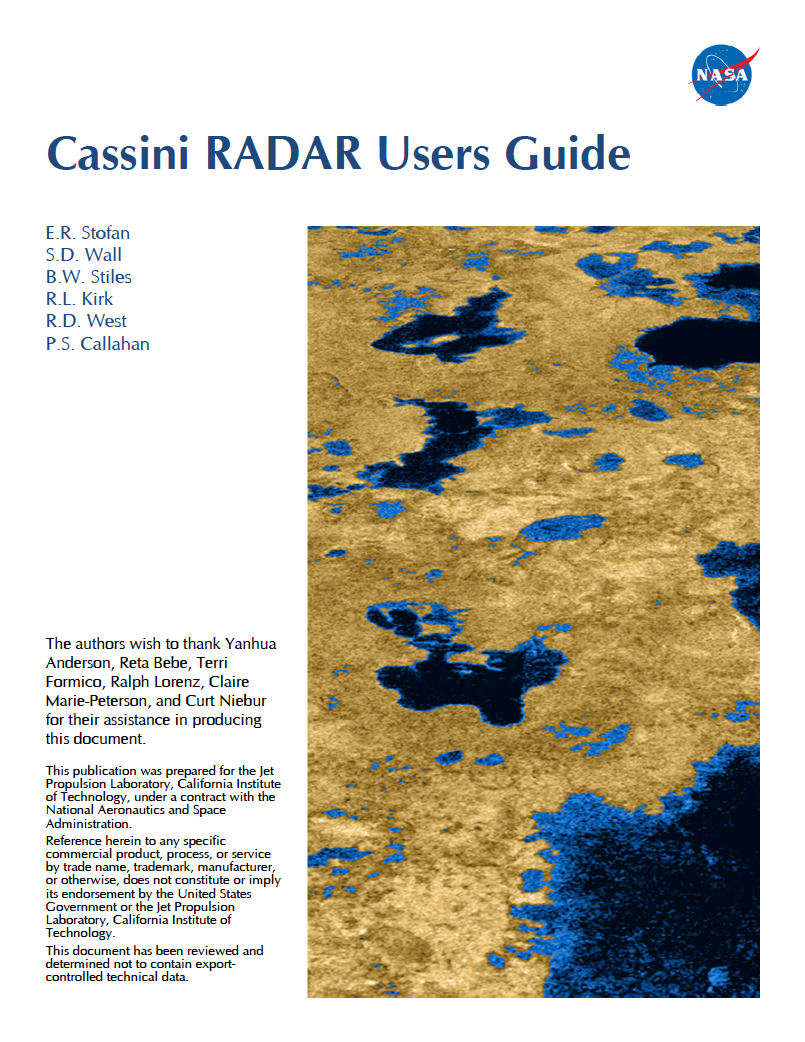 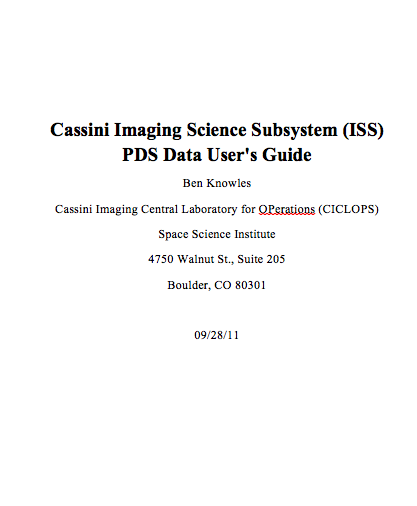 Tutorials
& User
Guides
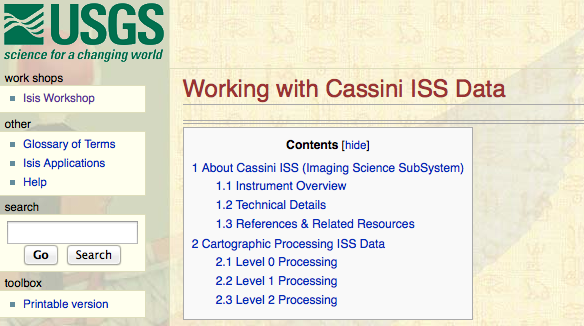 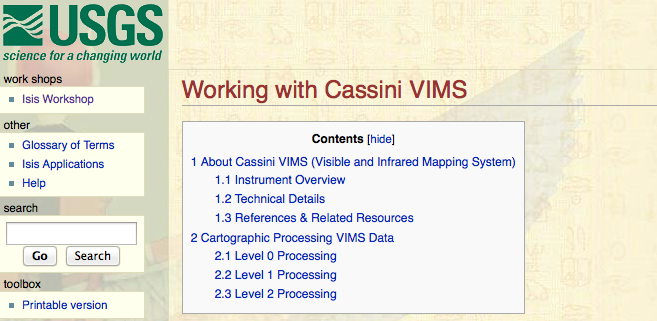 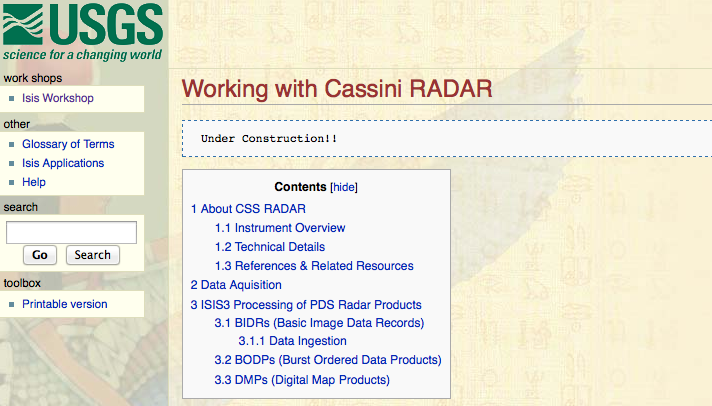 http://pds-imaging.jpl.nasa.gov/software/
9
PDSMC March 27-28, 2012
Data Access: Planetary Image Atlas
Status:
Missions/datasets added - Database, metadata, 
    thumbnail/browse, user interface
Chandrayaan-1/M3 Level 0, 1B & Level 2
Voyager
MER Pancam Science
MEX (re-ingested updated versions & backlog)
Enhancements to Cassini usability in collaboration 
with Cassini scientist, Soderblom (map, coordinates,
search keywords, documentation, etc.)
Metrics:  13.7 TB/month downloaded; 
    8.8K unique visits/month

Plans:
Complete additional Cassini enhancements
Update searches to ensure consistency in coordinate systems
Google Maps-based searches for more targets (orbital and landed)
Streamlined process for thumbnail & browse creation
Complete integration with USGS Gazetteer to facilitate search by feature name
Integrate with PDS2010 services as available; provide XML version of PDS labels
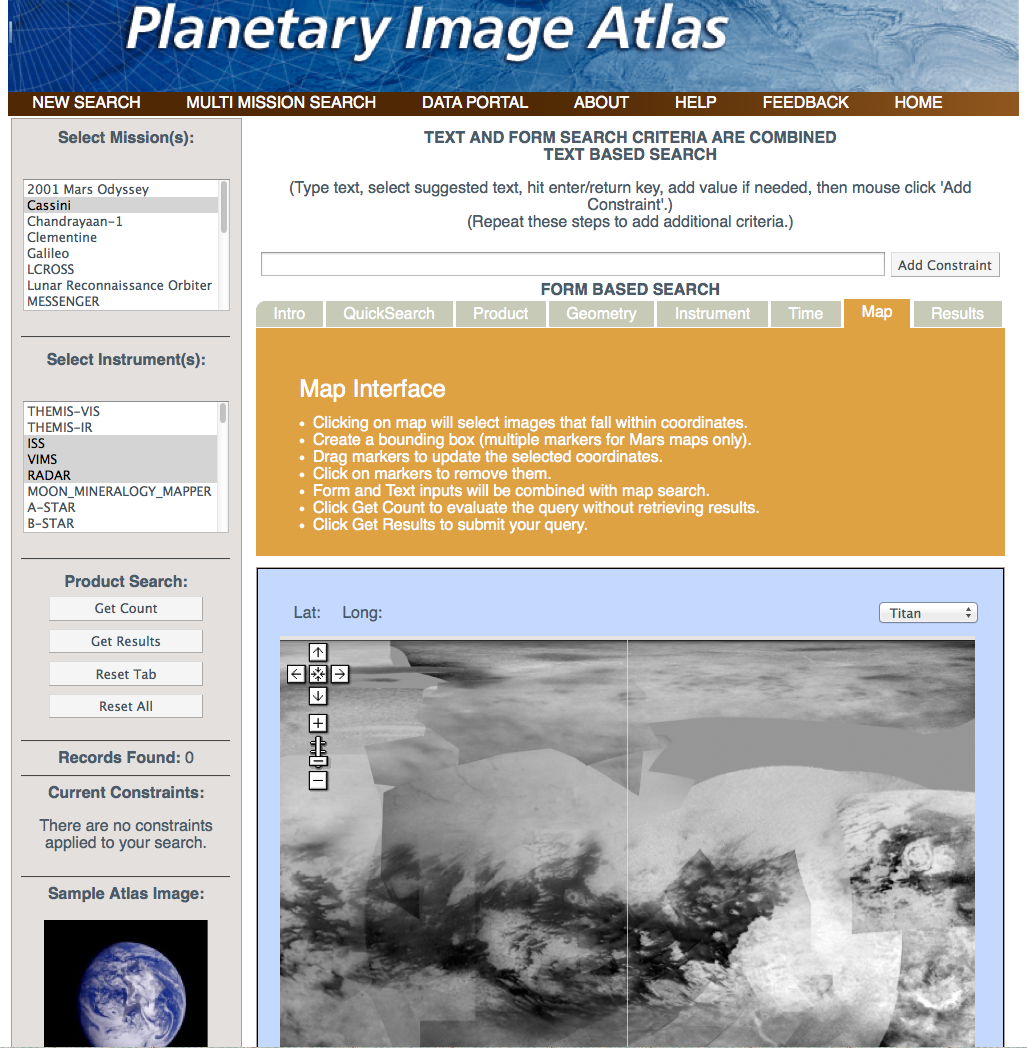 http://pds-imaging.jpl.nasa.gov/search
10
PDSMC March 27-28, 2012
Data Access: Photojournal
Status:
Updated Space Images app 
Free iPhone & iPad app hosting thousands of 
Images – Version 2.01 released
Photojournal provides backend functionality
Jointly funded by JPL Media Relations
Metrics: >6.6 TB/month downloaded (peak of 8.4 TB
in November); 
    ~100 images/month added



Plans:
Upgrades underway
Redesign of database schema and disk storage Directory approach
Enable secure upload and preview of images prior to quality 
    control and publishing
Add batch download option from the Favorites page
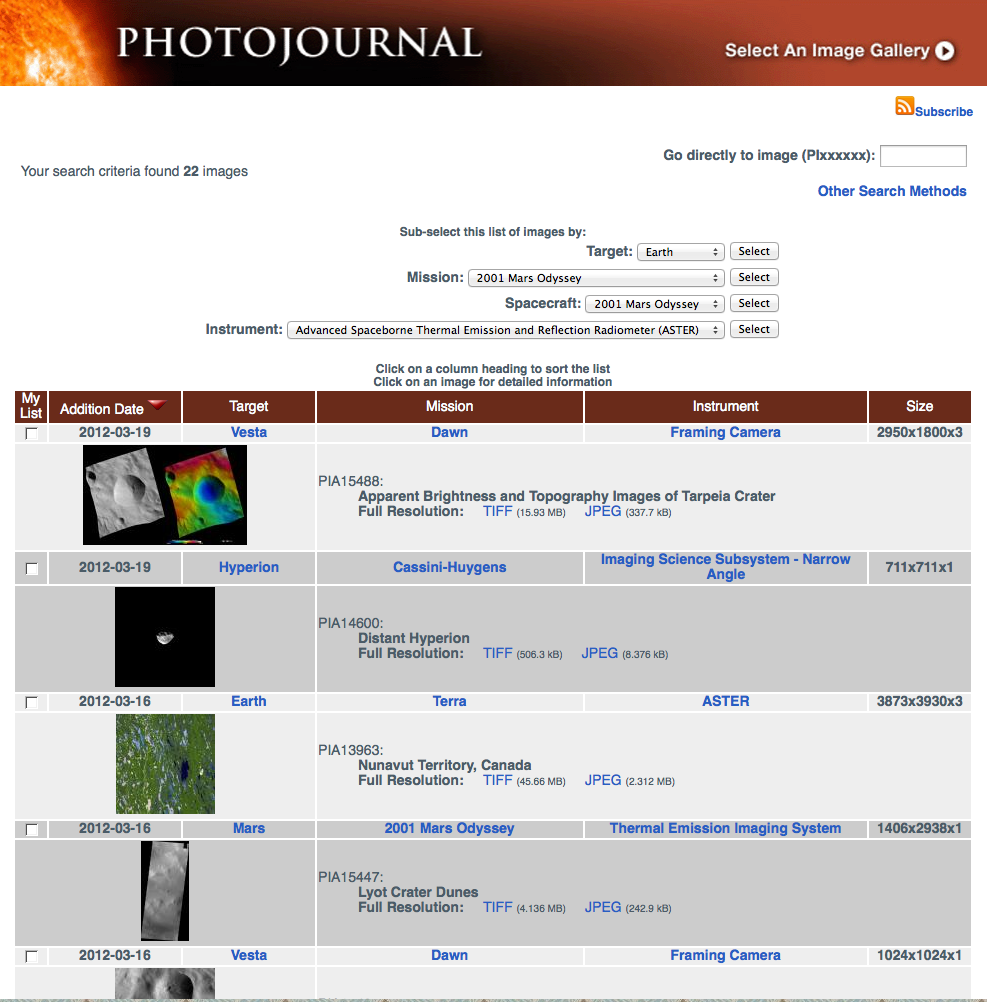 http://photojournal.jpl.nasa.gov/index.html
11
PDSMC March 27-28, 2012
Data Access: Map-A-Planet (MAP)
Status:
Responded to multiple user inquiries
Performed general software and 
interface bug fixes, system maintenance, 
migration to updated storage.
Metrics:  155 GB/month downloaded; 
5317 unique visits/month


Plans:
Complete Cassini-Titan map ingestion
Continue with user inquiry response, user assistance and general system maintenance
Support Carto-funded development of MAP2 architecture
Simplifies maintenance, speeds up data ingestion and delivery
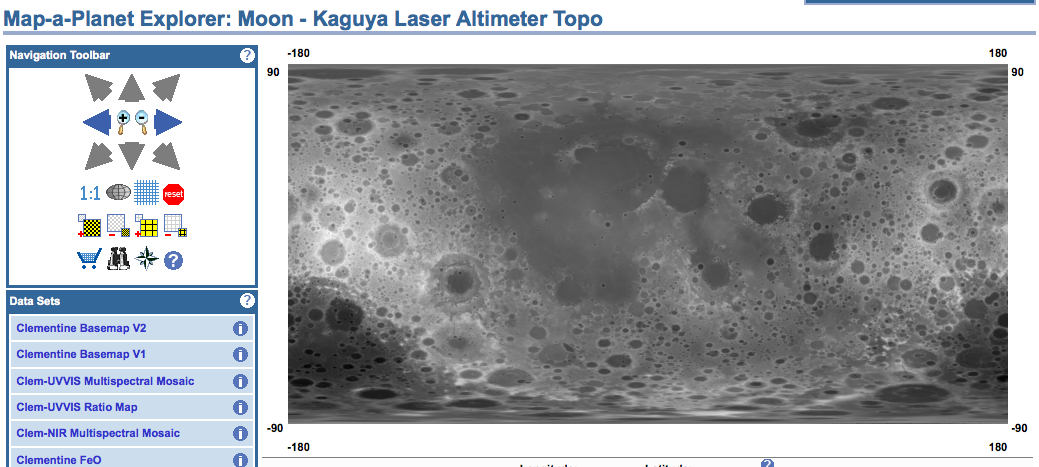 http://www.mapaplanet.org/
12
PDSMC March 27-28, 2012
Data Access: UPC & PILOT
Status:
Data updated and/or added






Added reporting function for EDR files that error out  
during processing
  Users will see fraction of data found vs. available in PDS
Added support & reporting for multi-band instruments
Links to db from Atlas, GEO updated
Metrics:  1.03 Gb/month downloaded; 3381 unique visits/month 

Plans:
Update Pilot interface & shapefile downloads to support error and multi-band reporting functions
Support ingestion of (level 2) radar data
Reduce dependence on ISIS3 camera models
Add 
LROC NAC/WAC, Dawn FC, Voyager 1 UVS, Lunar Orbiter III, IV, V
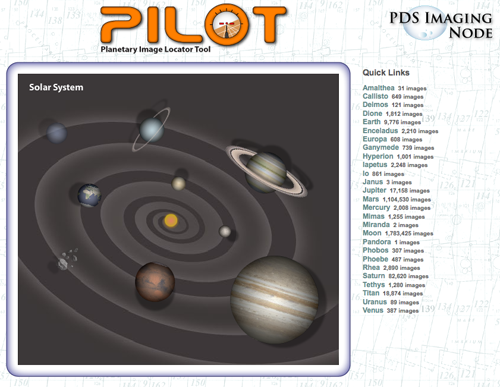 http://pilot.wr.usgs.gov/
13
PDSMC March 27-28, 2012
IMG & PDS4
System Architecture
Jordan Padams & Alice Stanboli are IMG WG Members
Deployed Build 2B Registry software within IMG-JPL to provide opportunity for testing, training, tool development and feedback to EN
Modified IMG-JPL web logs in preparation for Report Service ingestion and implementation

Data Design 
Amy Culver, Chris Isbell & Elizabeth Rye are IMG WG Members
Support PDS4 build tests
Continue formulation of IMG classes & local dictionaries 
PDS3-to-PDS4 keyword/object mapping and data set migration testing
Classes include camera, command, geometry, compression, telemetry, cartographic/map projection
Test data sets span range of instrument types: Clementine, Cassini ISS & VIMS, Mars Pathfinder IMP/RVR, Mariner 10, Voyager
Provides direct PDS4 integration and training opportunity for IMG personnel
Collaborate with other nodes on similar design decisions and issues
Report progress, lessons learned and issues thru DDWG and at Tech Sessions
14
PDSMC March 27-28, 2012
Restorations
15
PDSMC March 27-28, 2012
FY12 Other Data Acquisition & Synching
16
PDSMC March 27-28, 2012